К Чехову живому,
нехрестоматийному
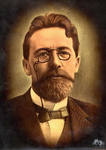 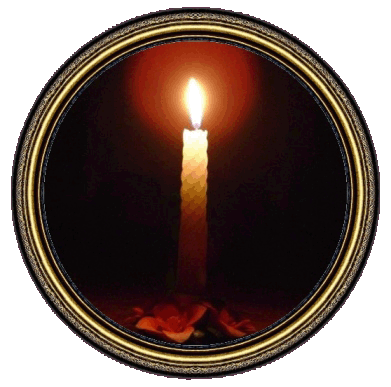 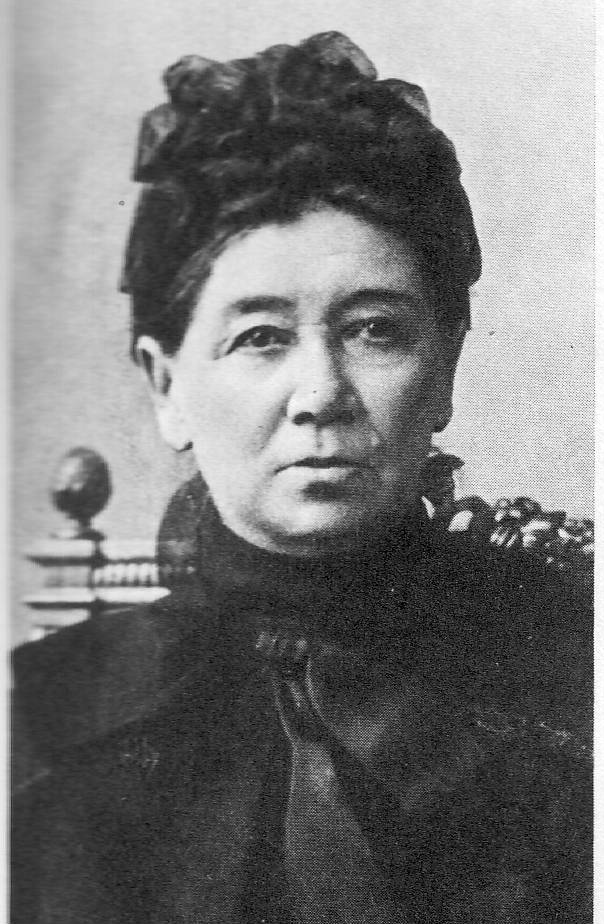 Мать Евгения Яковлевна
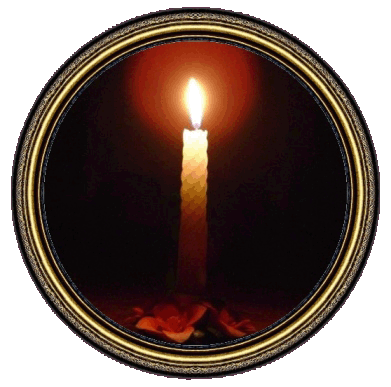 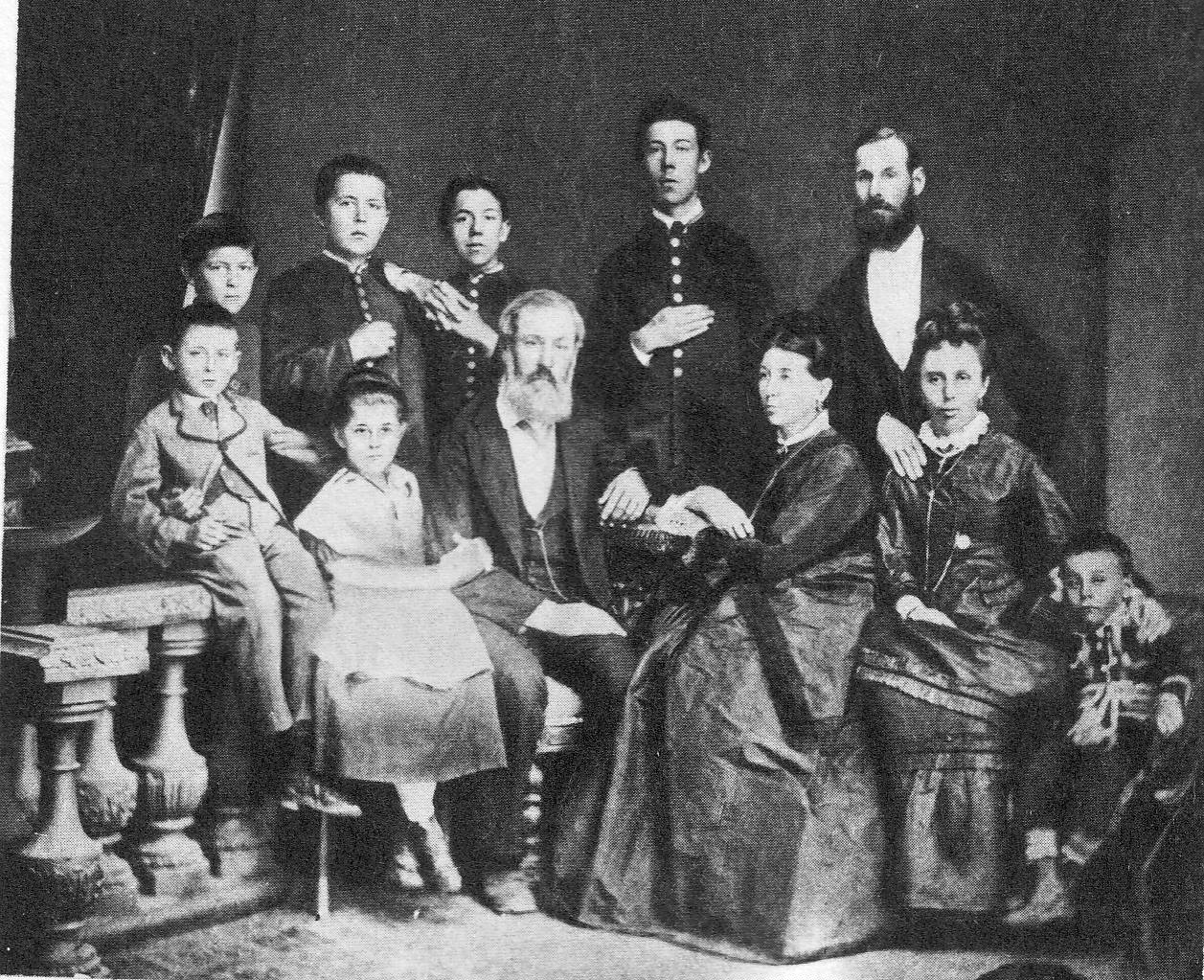 Семейство Чеховых
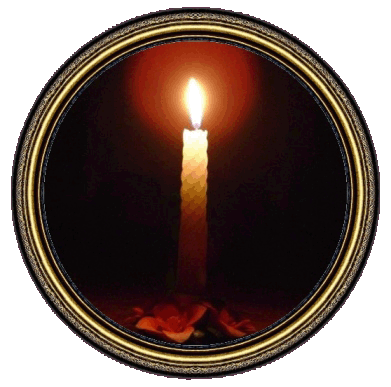 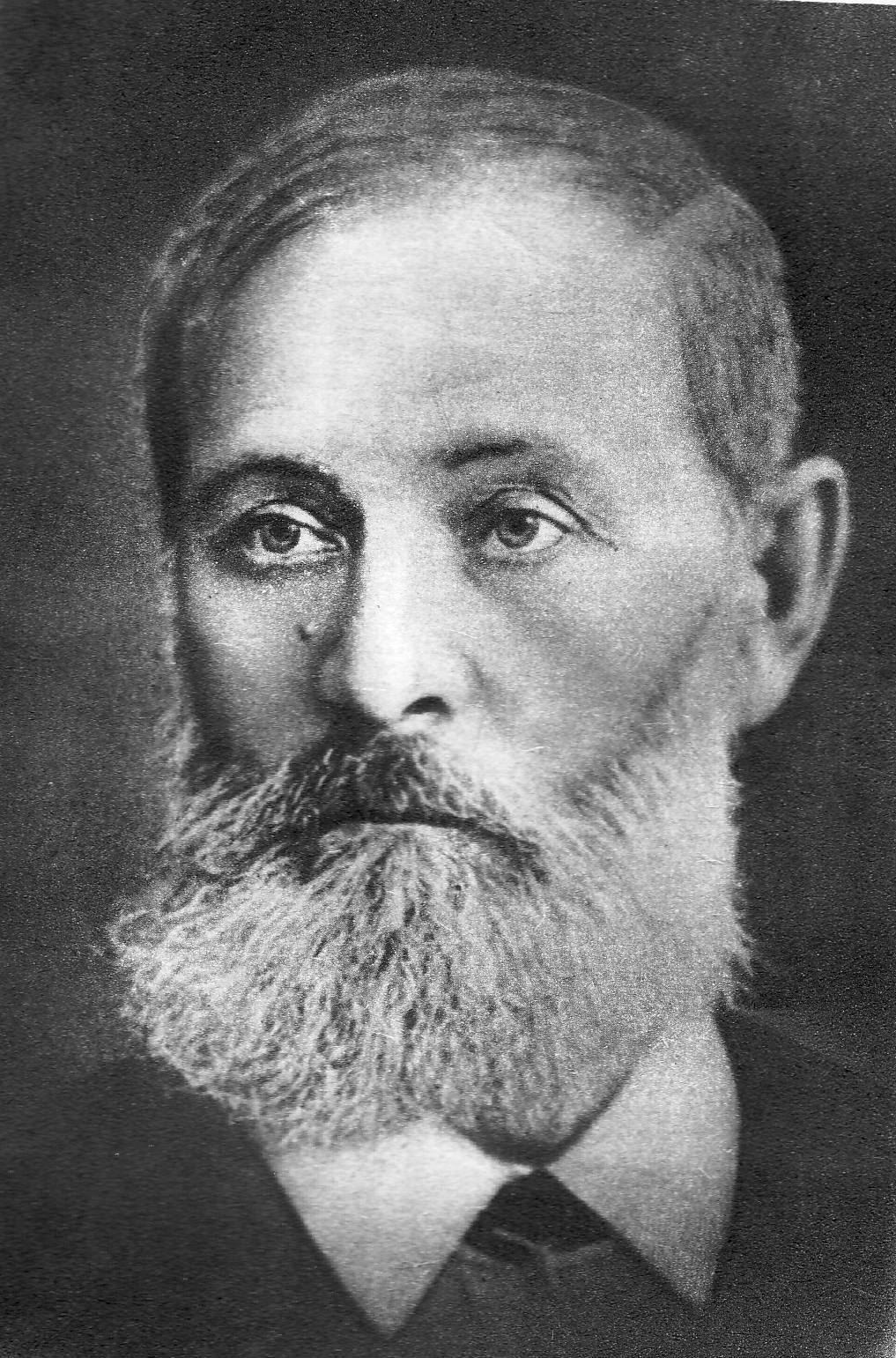 Павел Егорович Чехов
Детство Антона Чехова
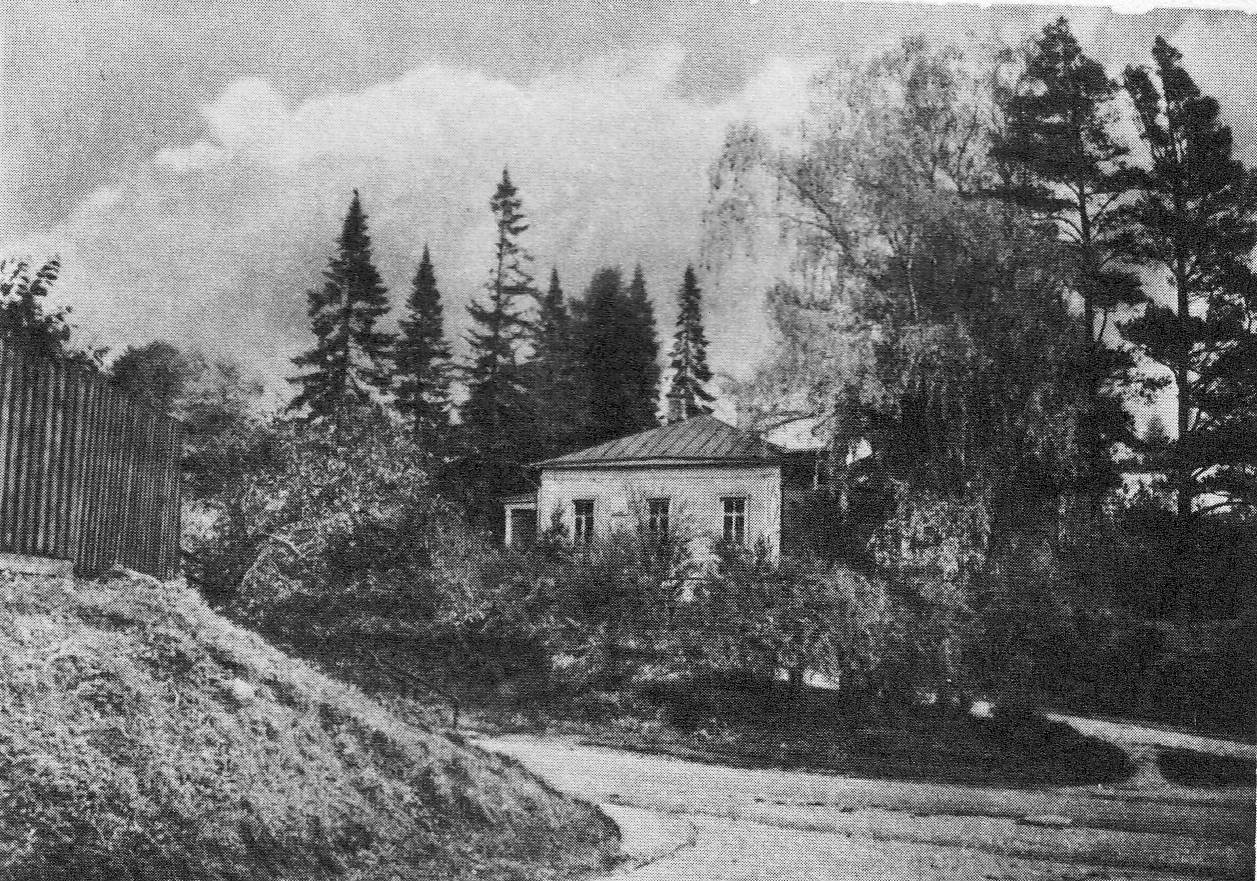 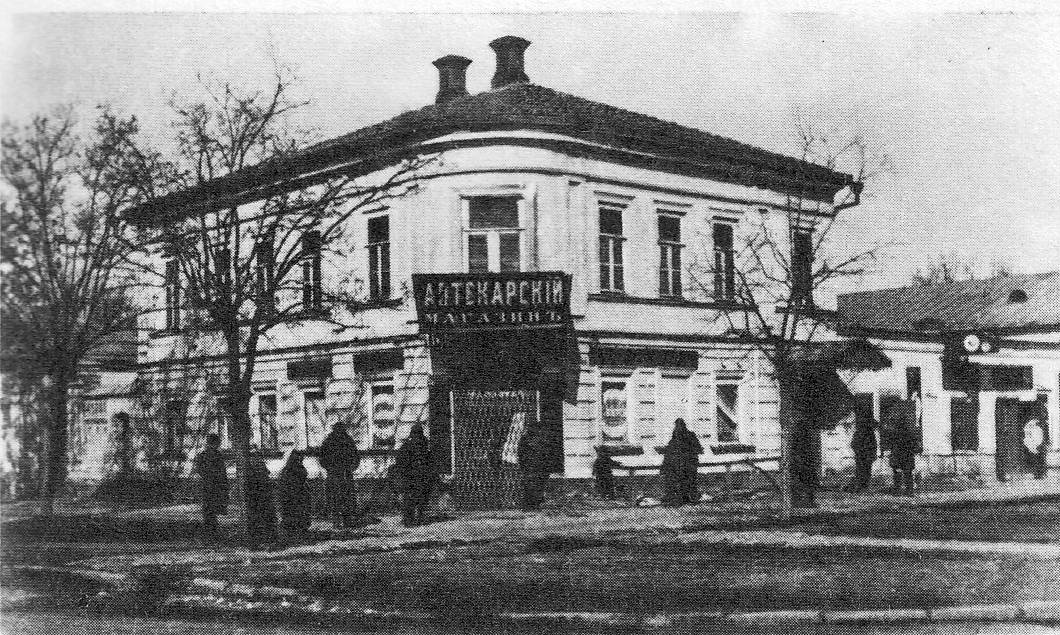 Дом,
 где родился А.П.Чехов
Лавка отца 
   Павла   Егоровича
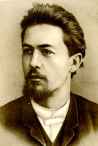 Молодой 

Чехов

славился

розыгрышами
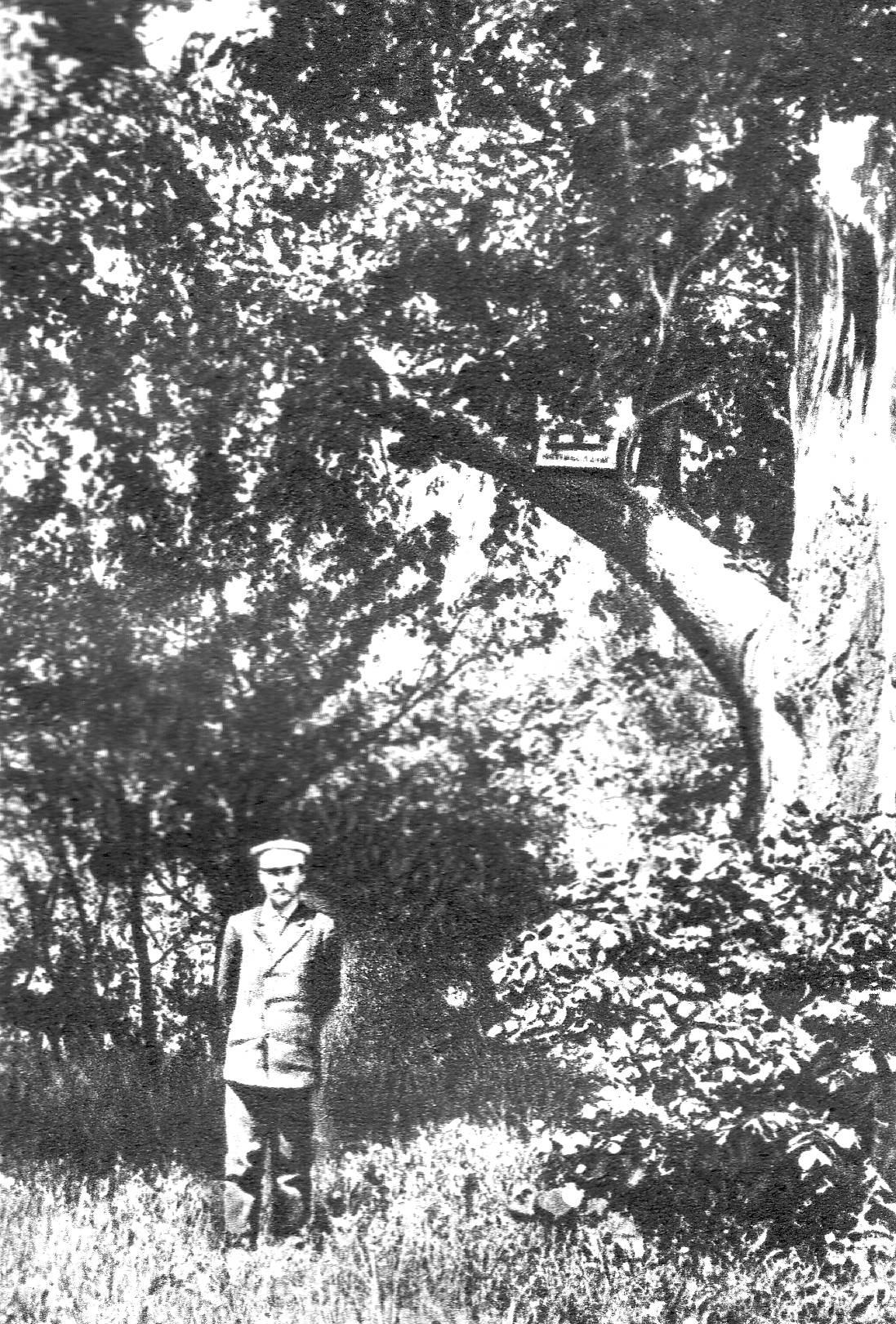 В Мелихове. 
На деревьях скворечники
с надписями:
«Братья Скворцовы»
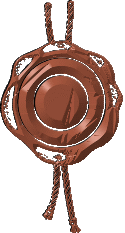 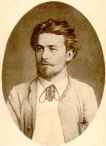 «Отец и мать – 
единственные 
для меня 
люди на всем земном
шаре, для которых
я ничего  никогда
не пожалею. 
Если я буду
высоко стоять, 
то это дело их рук»
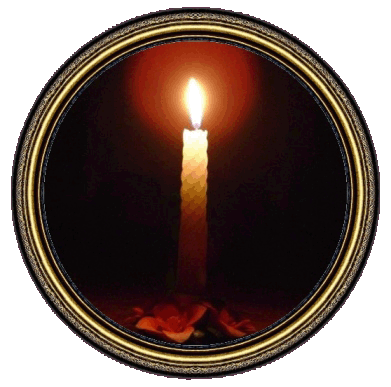 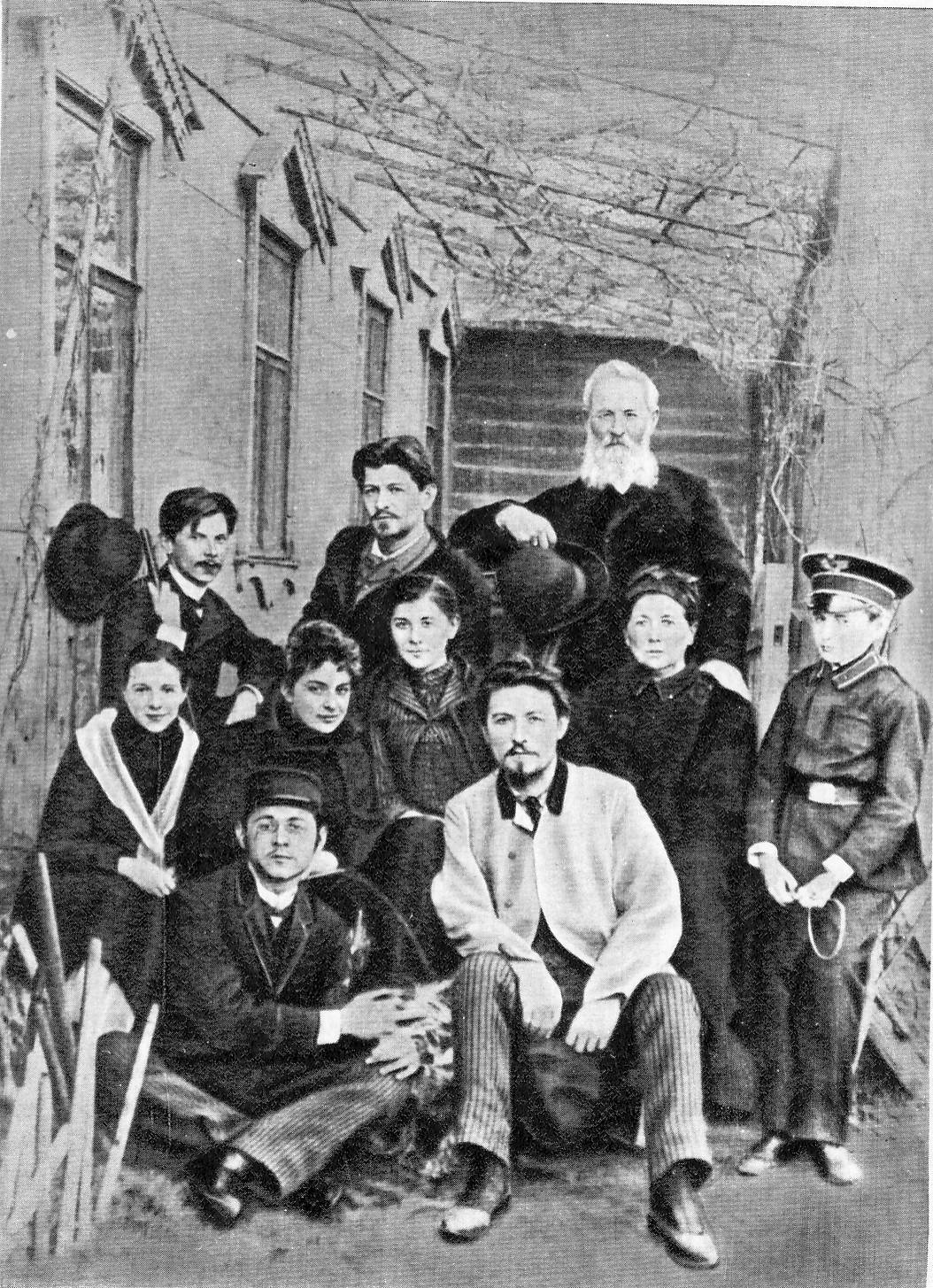 Одаренные дети Чеховы
Псевдонимы Чехова: Вспыльчивый
Человек, Брат своего брата,
Врач без пациентов,
Человек без селезенки.
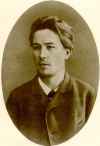 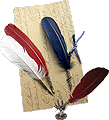 Нужда заставляла Чехова писать 
непрестанно, торопясь,
наотмашь.
И все-таки он не мог
побороть нужду. 
Но тяжелее нужды были
унижения.
С молодыми литераторами
обращались как с 
бедными просителями.
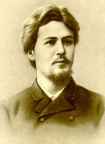 Звенигород. Больница
имени А.Чехова
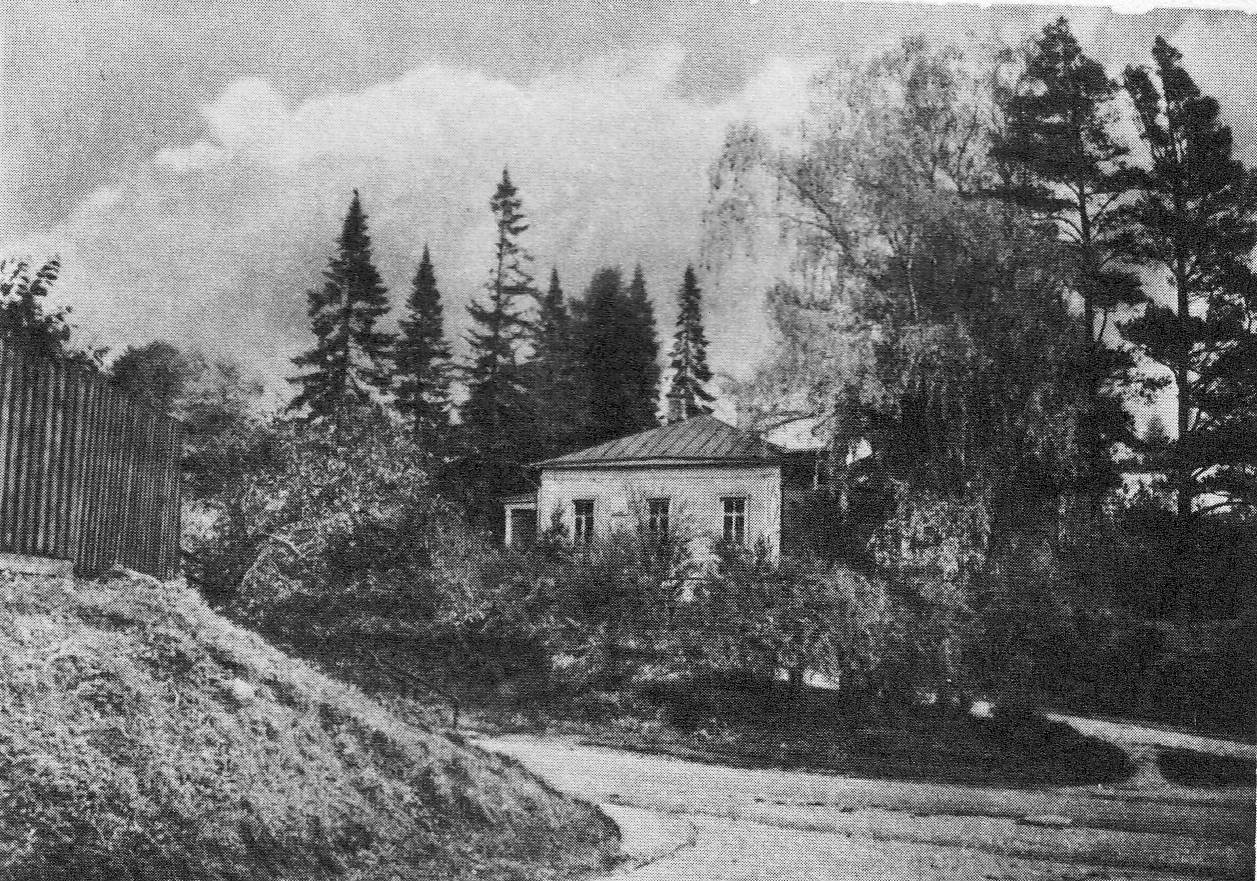 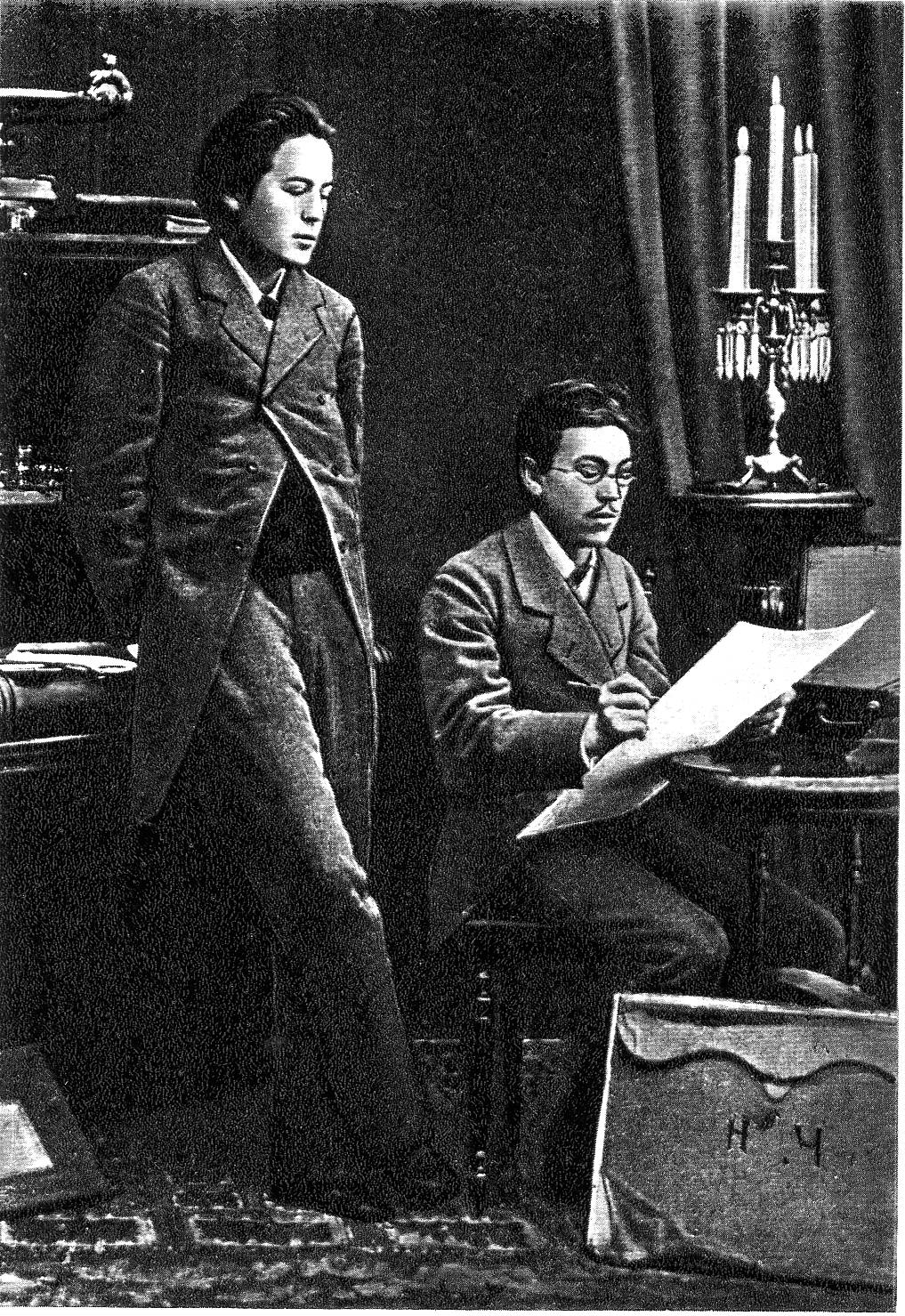 С братом 
Николаем
Карта пути следования на Сахалин
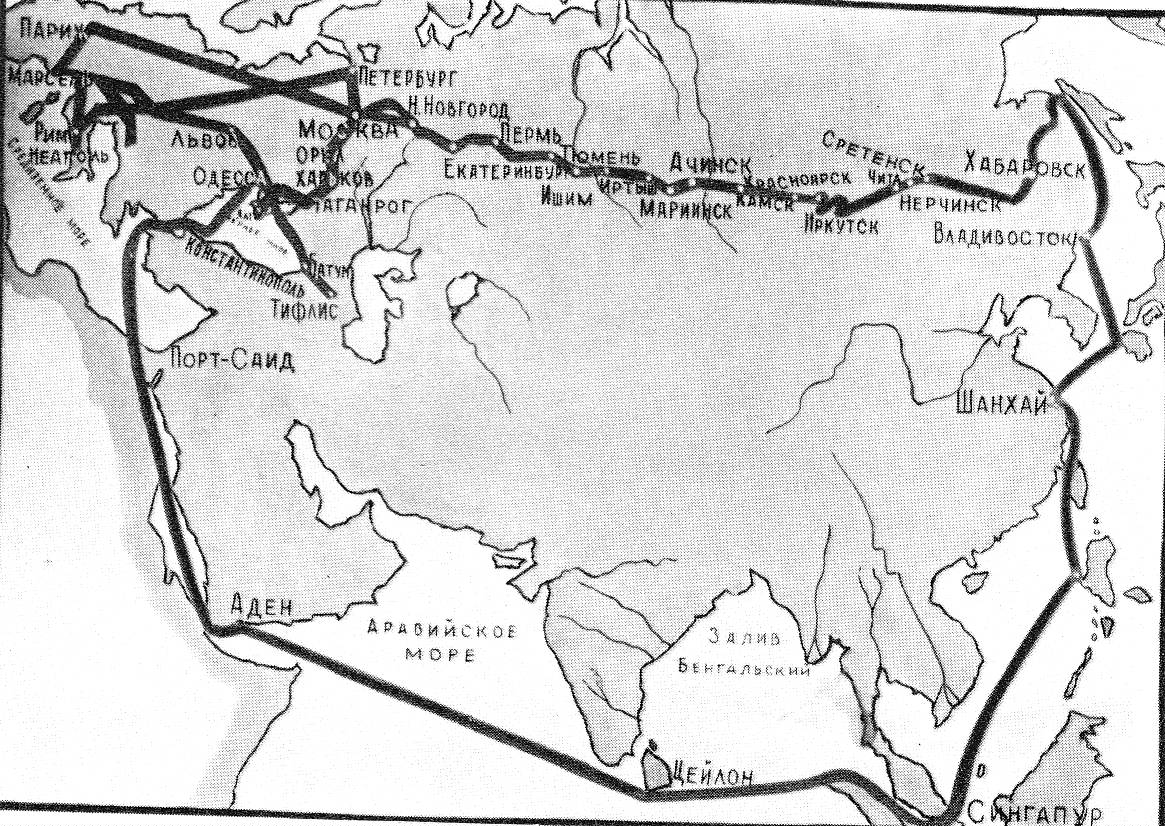 Сахалин
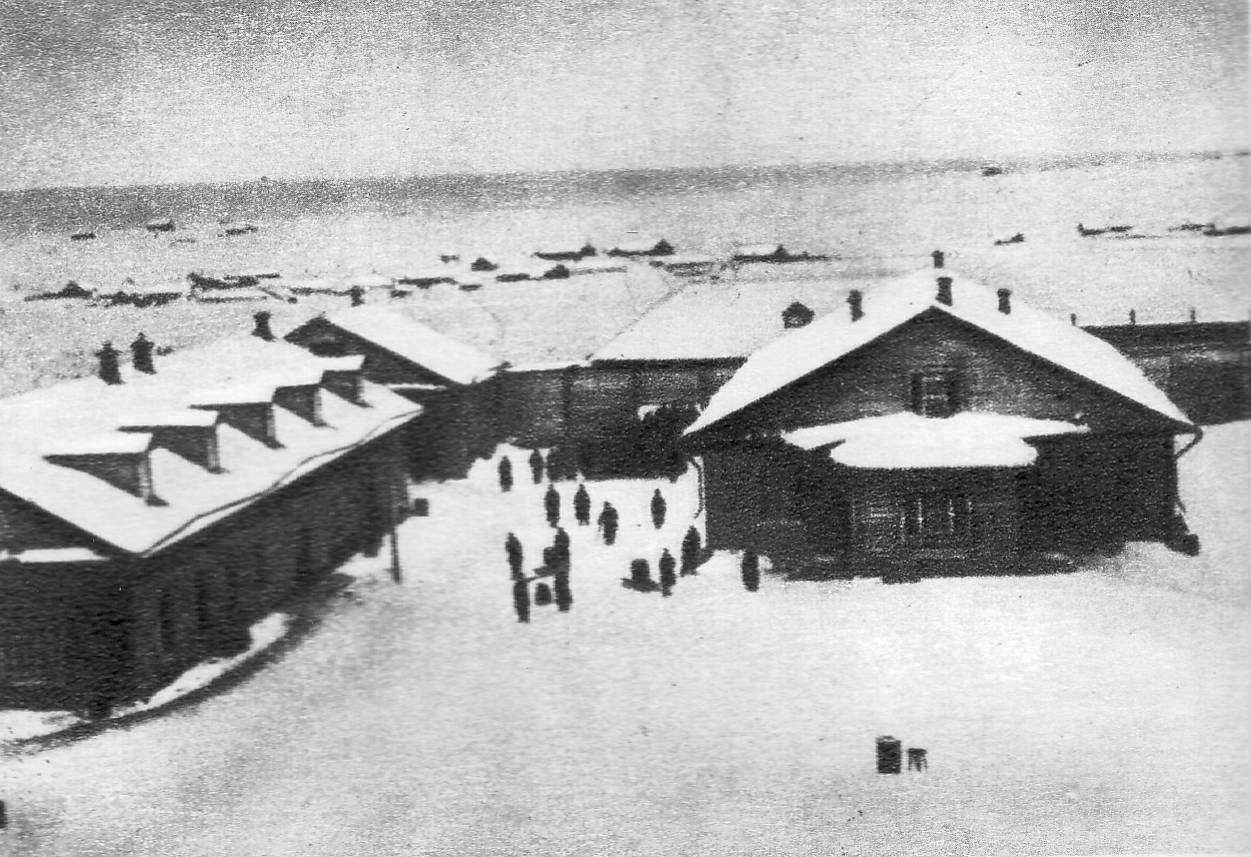 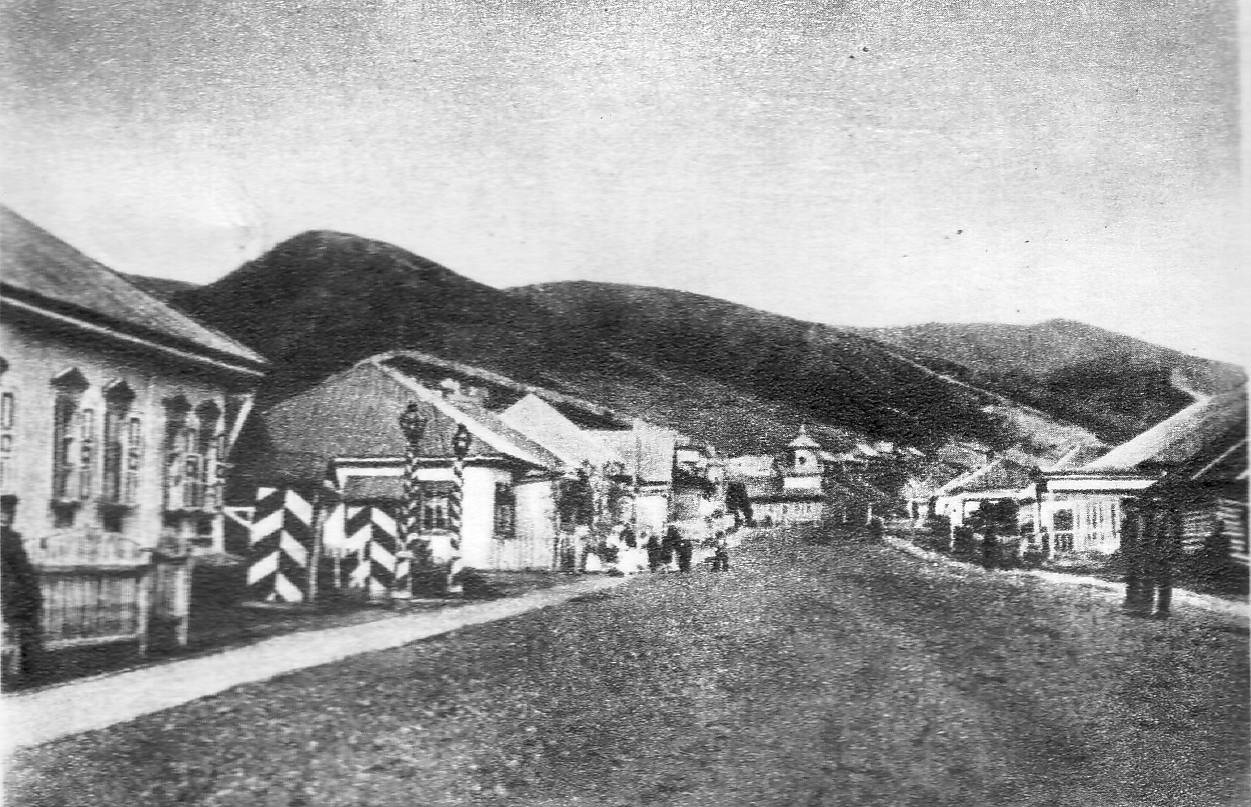 Пост 
Александровск – 
Сахалин
Воеводская
             тюрьма
Любовь к цветам
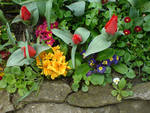 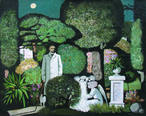 Кабинет В Мелихове
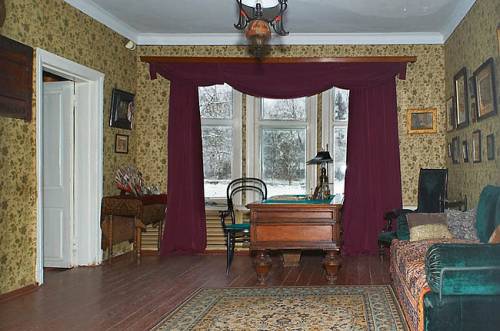 Спальня в  Мелихове
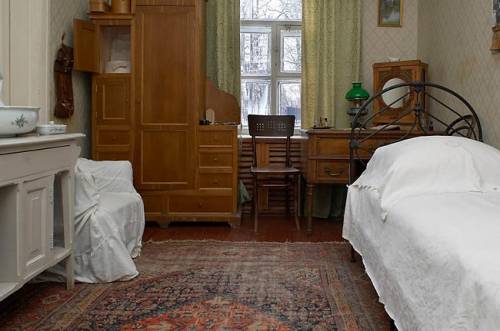 Чеховское изречение
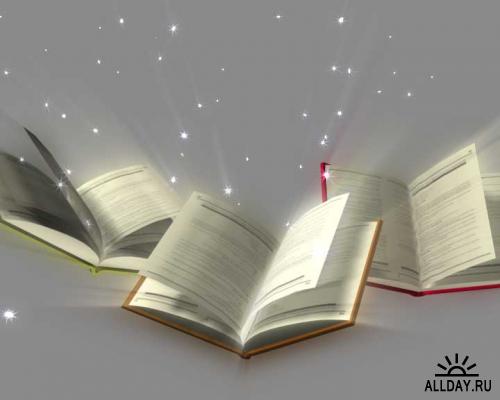 «Хорошее воспитание не в том, что не прольешь соуса на платье, а в том, что ты не заметишь, если это сделает кто-нибудь другой»
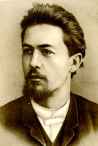 «Надо поставить свою жизнь 
  в такие условия,
  чтобы труд был необходим.
  Без труда не может быть
  чистой и радостной
  жизни»
                           А.Чехов
Сестра Мария Павловна
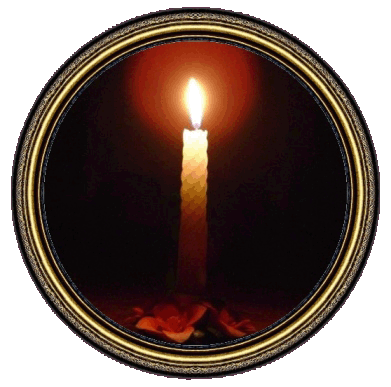 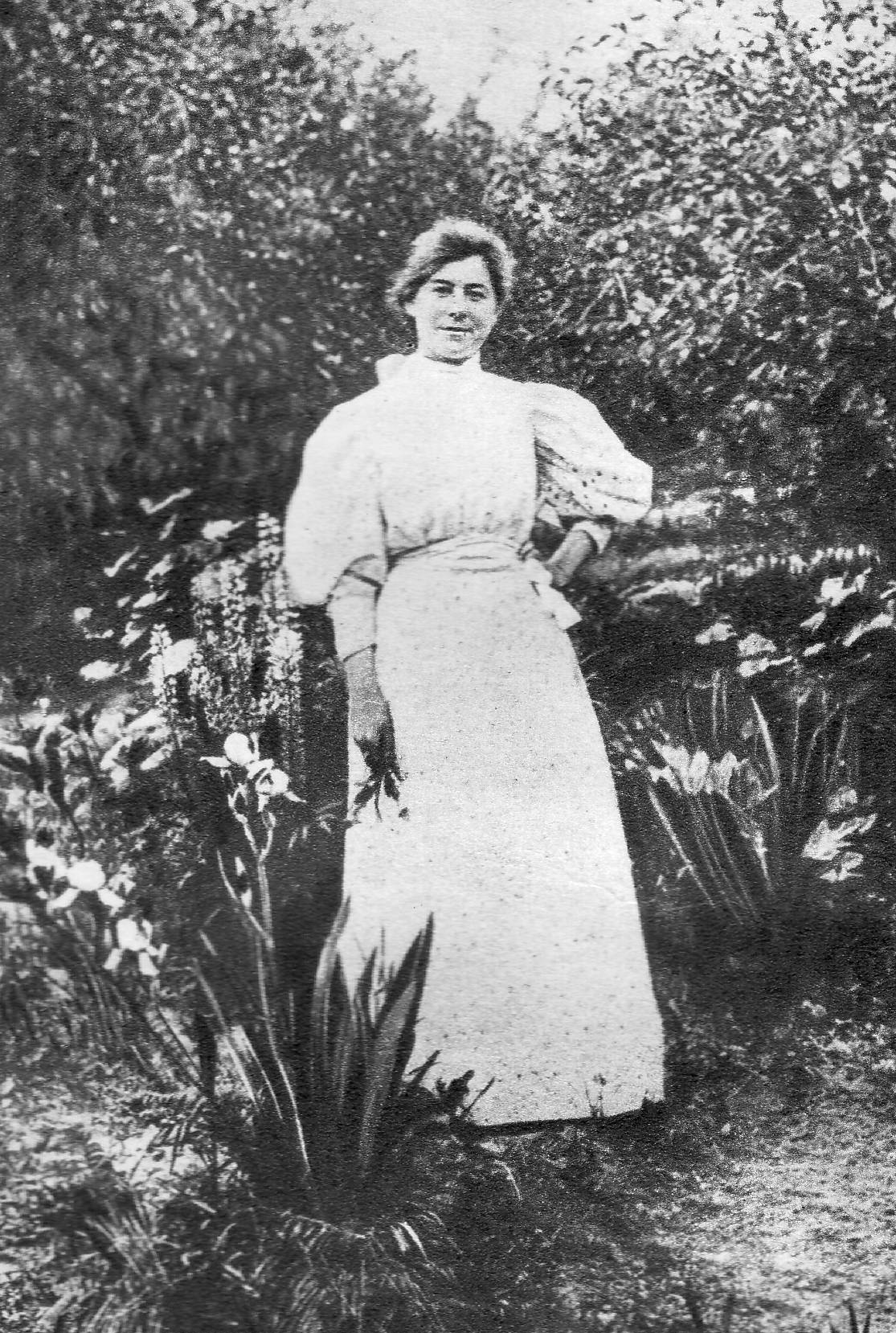 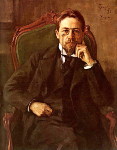 Когда приезжал 
в Мелихово, то сообщал об
этом условным знаком крестьянам: 
маленький красный флажок
поднимался над домом.
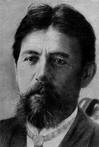 В 1892 году в стране, после
недорода возник голод.
С жестокой быстротой охватил
он нищие российские
деревни. 
Чехов отправился 
в голодающие губернии.
Дача Антона Павловича
В Мелихове
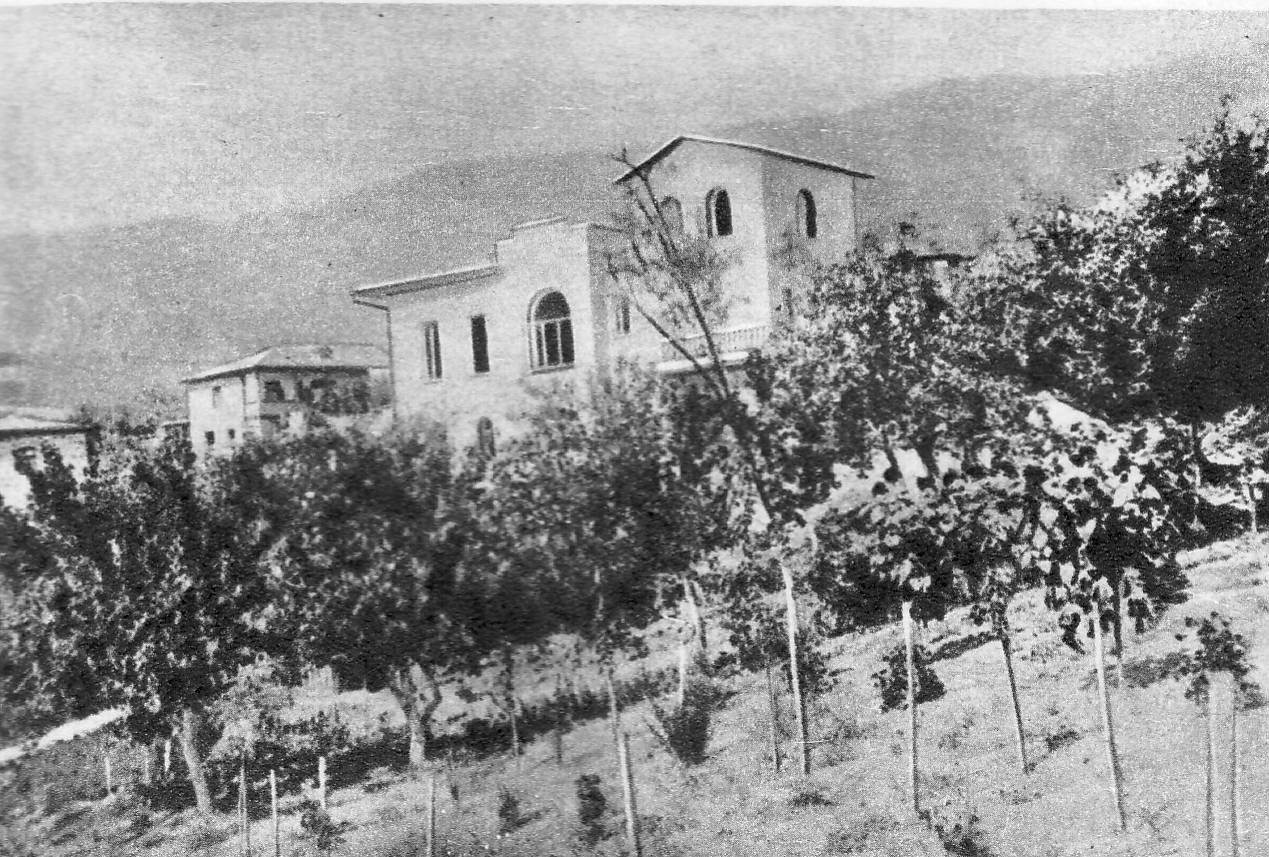 «Если бы не литература,я бы мог стать садовником»
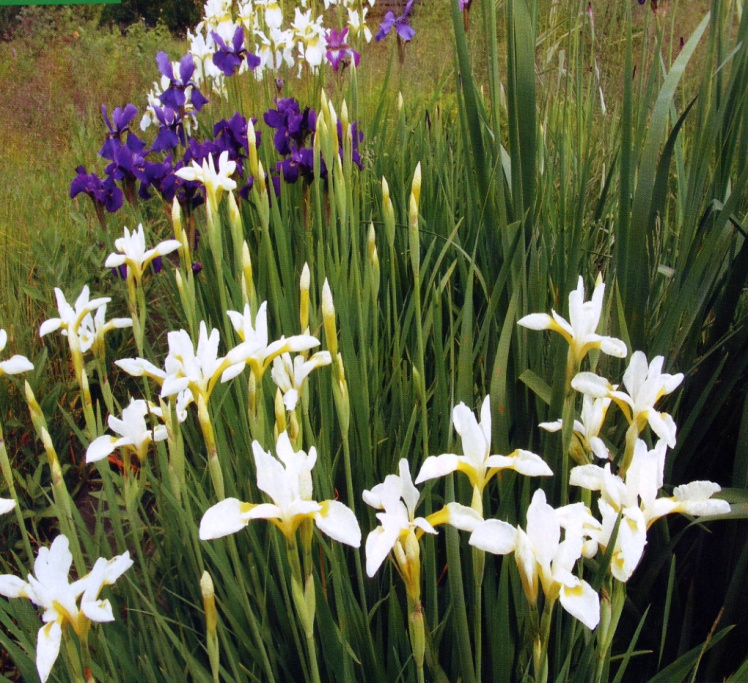 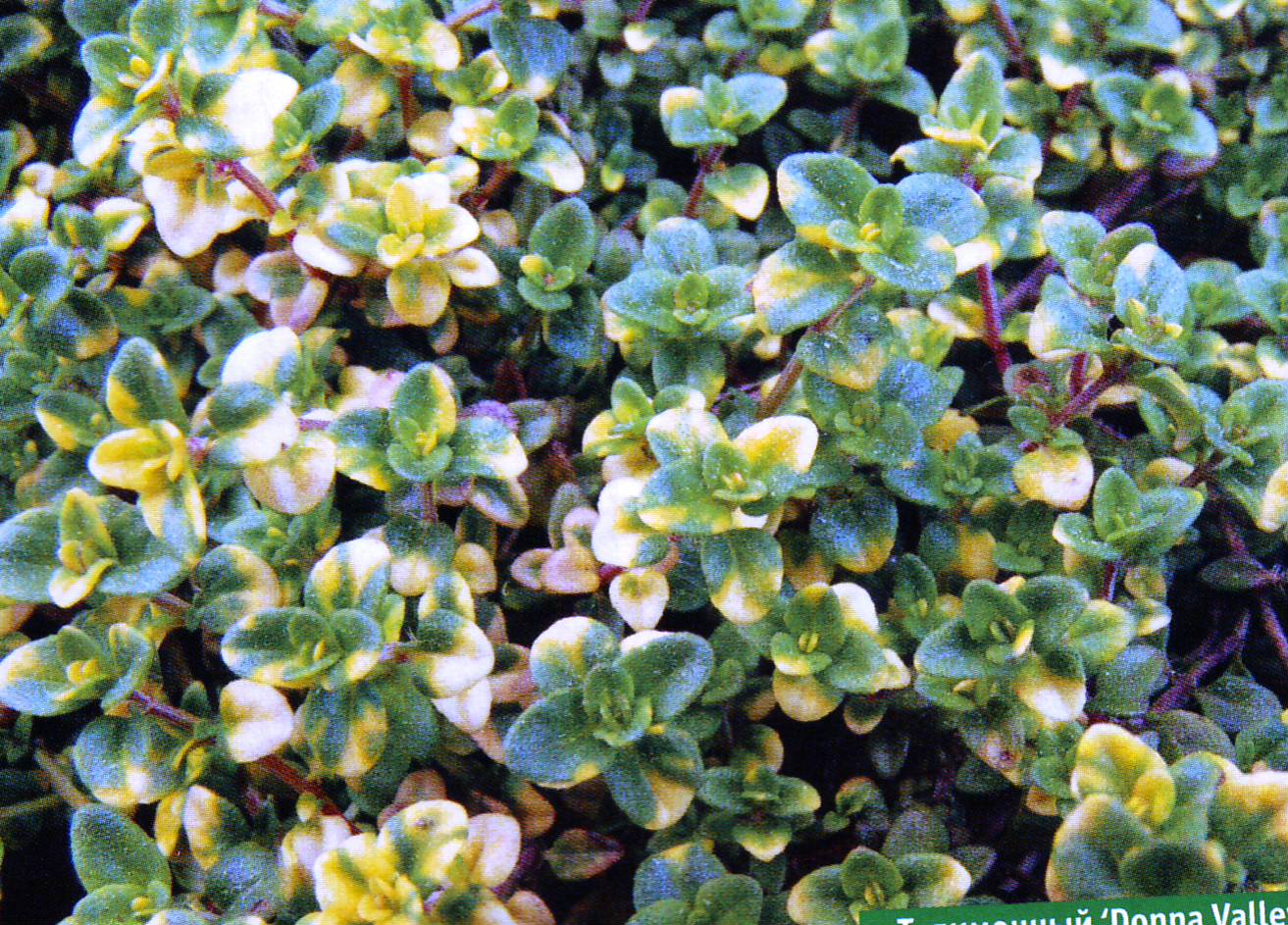 Уголки  цветущего сада
«Краткость – 
сестра таланта», -
как-то
заметил 
Антон Павлович
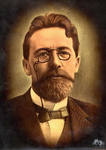 Деревянный флигель
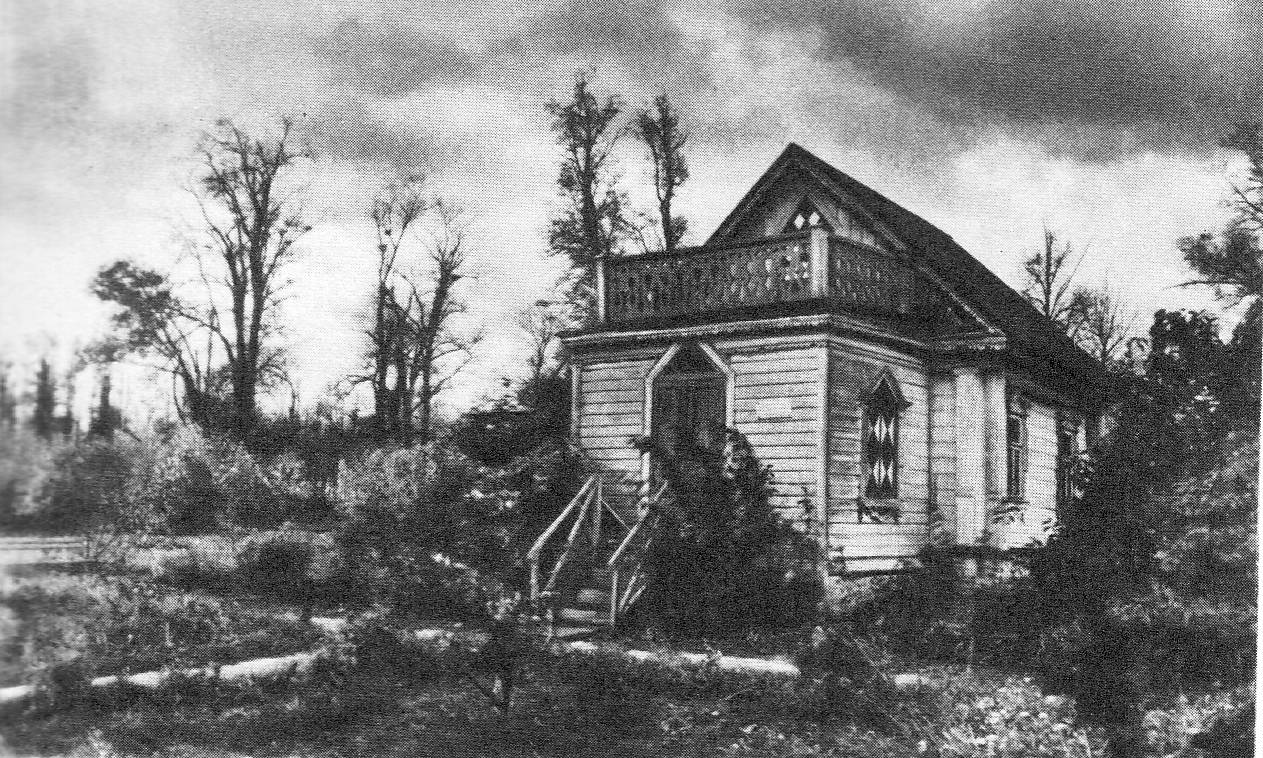 Кабинет. Выход в спальню. Ялта
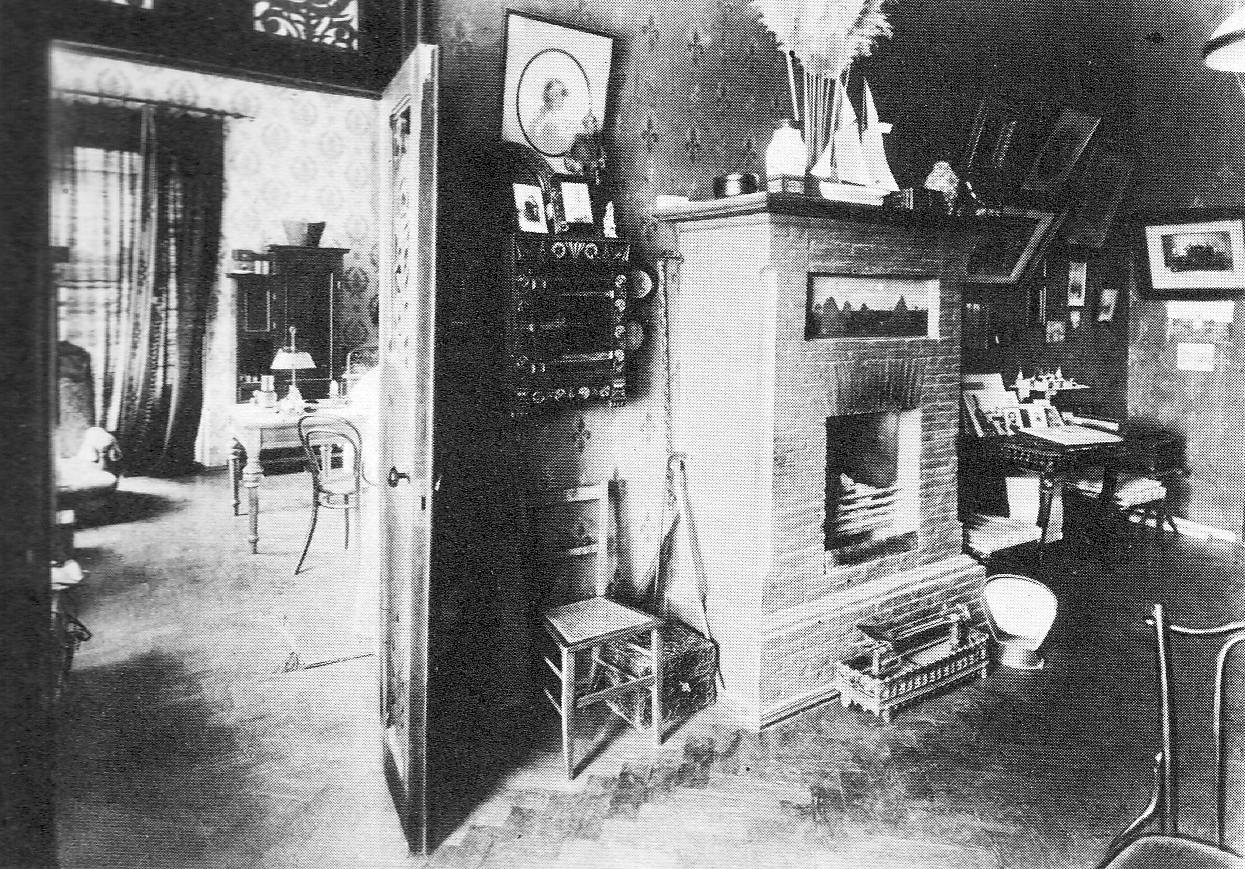 С женой Ольгой Книппер- Чеховой
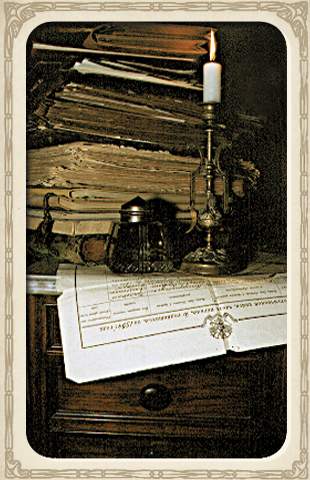 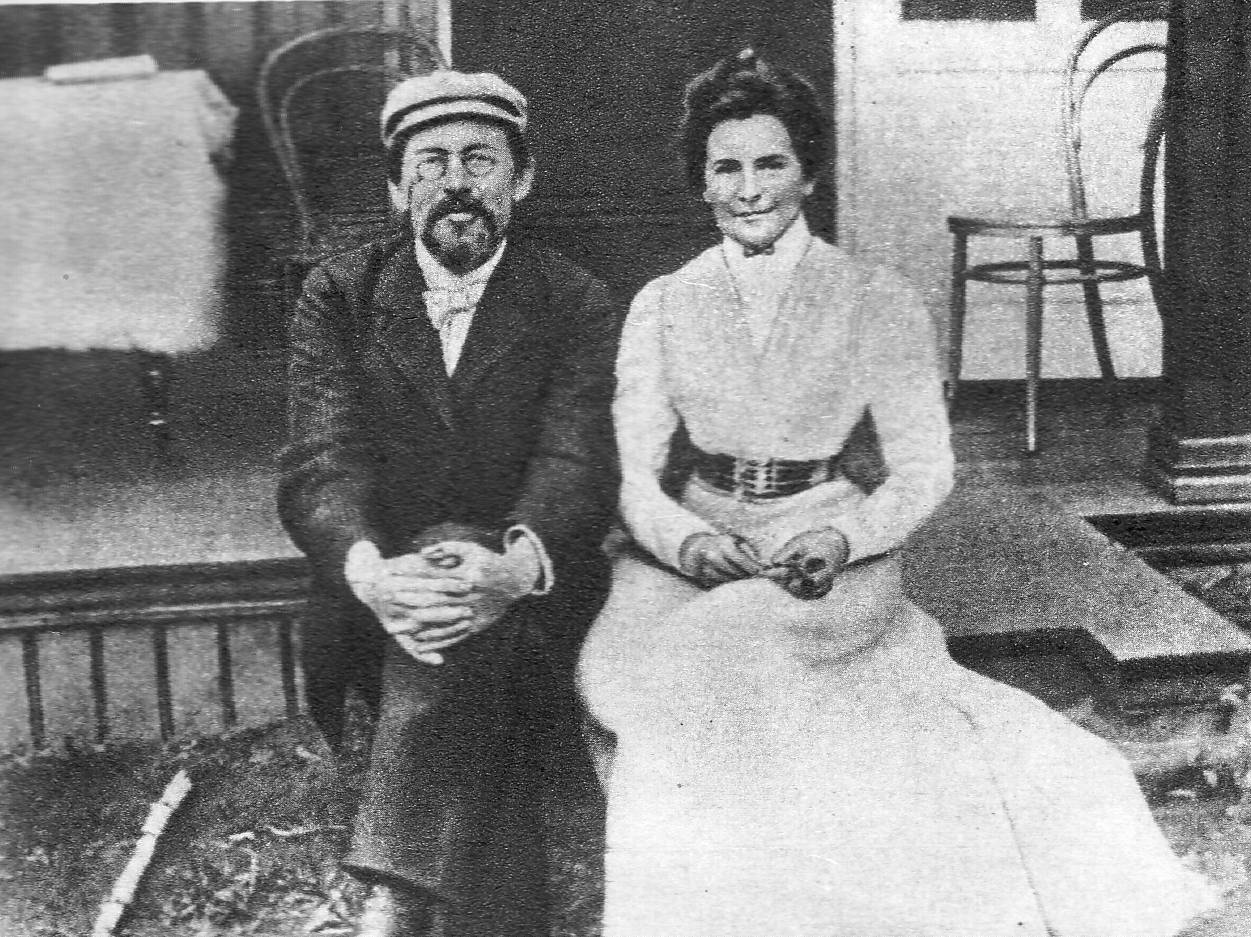 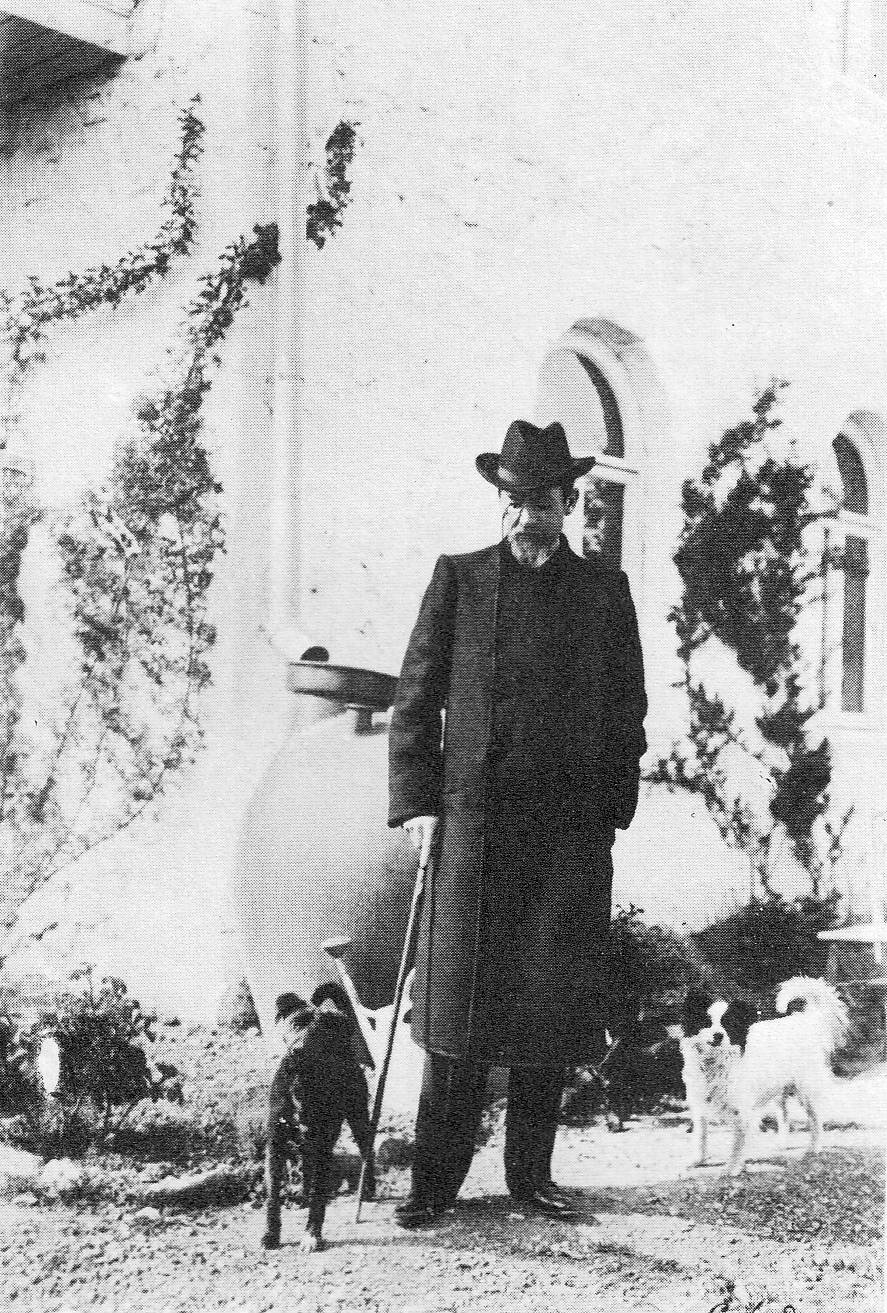 Последнее фото в Ялте
Чехов о Толстом:
  «Ни одного человека
не люблю так, как его»
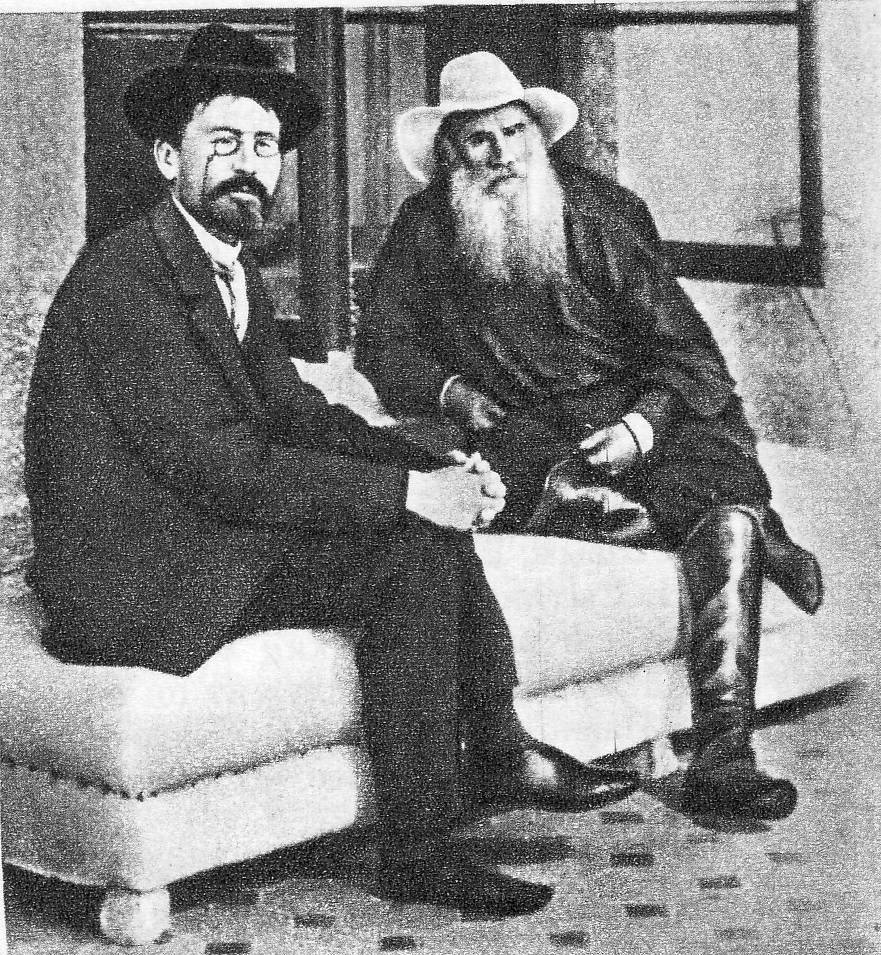 Встречи с Максимом Горьким
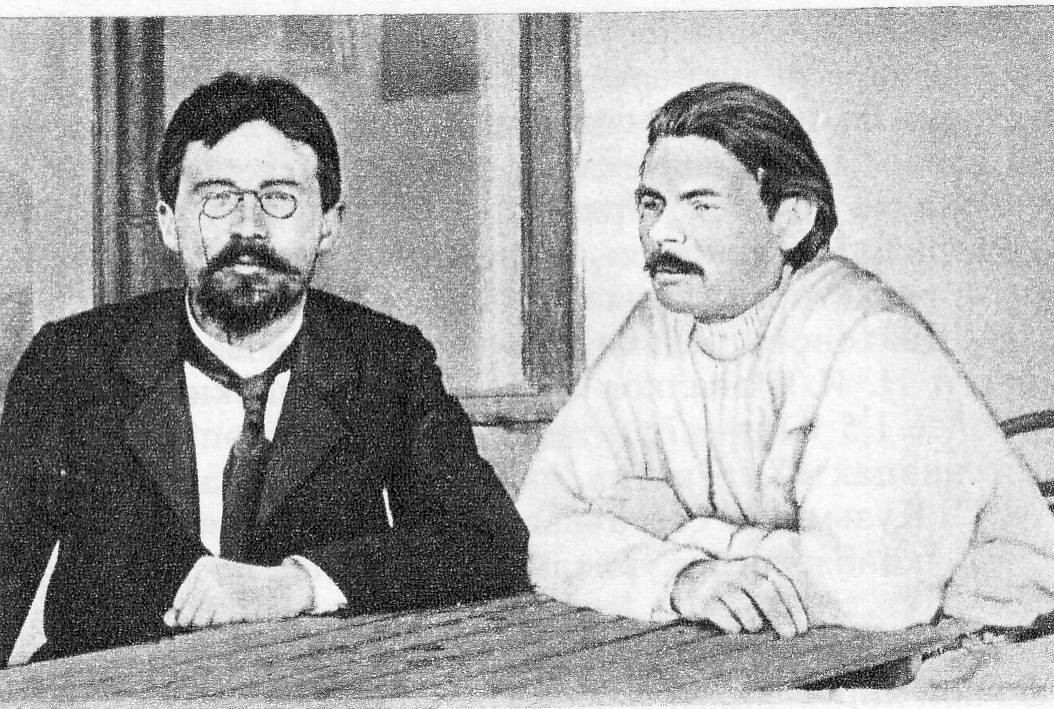 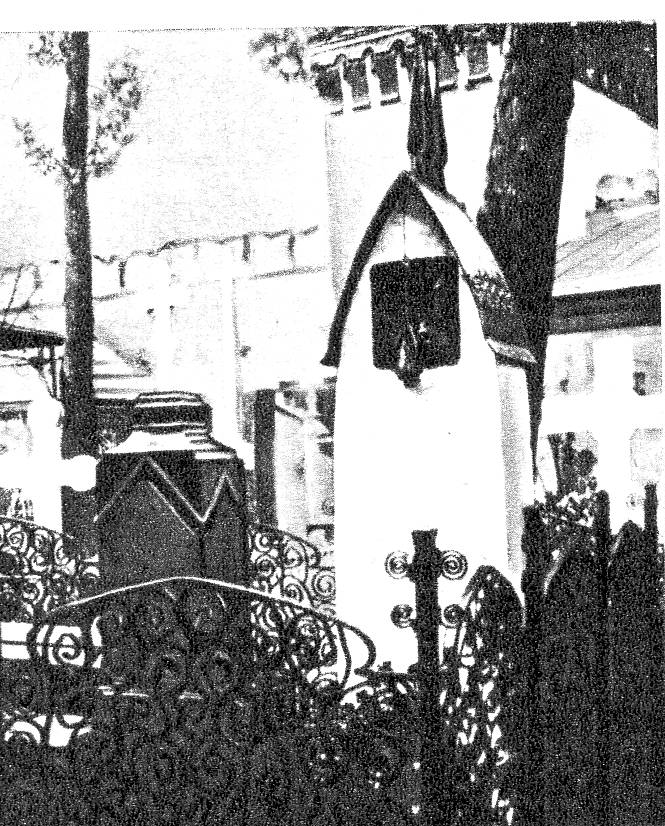 Могила
 Антона Павловича
Памятник Антону Павловичу
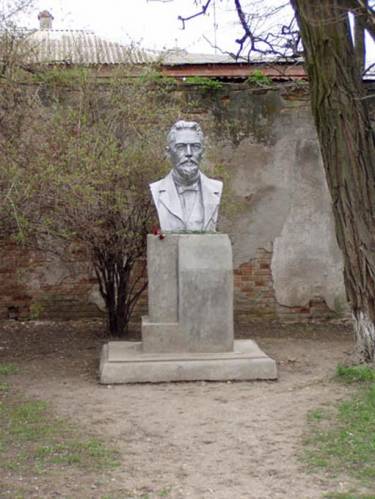 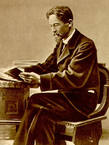 «Главная цель литературы – 
Улучшение человеческой природы. Тогда человек
Станет лучше, когда 
Вы покажете ему,
Каков он есть»
Театр имени А.Чехова
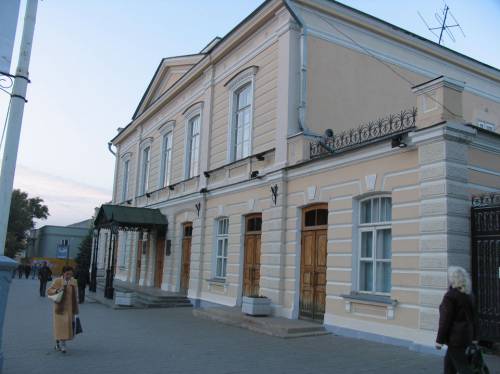 Книжный фонд
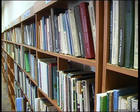 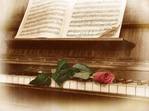 Дом-музей А.Чехова
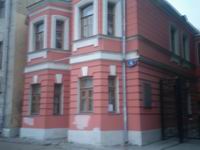 Презентацию выполнила 
Куприй Наталья Ивановна
              /учитель русского языка 
                         и литературы
      Кутузовской средней школы/
Использованные ресурсы
Чехов А.П.: Фотографии Чехова
Фотографии Дом-музей А.П. Чехова "Мелихово"
Фотоальбом и портреты А.П. Чехова
Дом-музей А.П.Чехова